Webinar on COVID-19 Guidance for Early Learning and Care Contractors
Early Learning and Care Division and 
Fiscal and Administrative Services Division

Date:  September 11, 2020
Time:  10:00 AM–11:00 AM
Welcome and Introductions
2
ELCD FAQ Webpage
Please see the FAQ resources that are accessible on ELCD’s COVID-19 webpage, available at: https://www.cde.ca.gov/sp/cd/re/elcdcovid19.asp.
3
ELCD FAQ Webpage (2)
Please see the 2020-21 FAQ resource page, available at: https://www.cde.ca.gov/sp/cd/re/covid19elcdfaq.asp.
4
Meeting Agenda
Introduction and Director's Welcome

Ongoing California Department of Education (CDE) Guidance Work–What's New and What's Ahead

Program Quality Implementation (PQI) Updates

Questions
5
Ongoing CDE Guidance
Alternate  Distance Learning Models

Distance Learning plan requirements (Management Bulletin 20-17)

Priority for services when not all families can be served

Alternate distance learning models for preschools
6
Ongoing CDE Guidance (2)
Family Fees Guidance
Family Fee Waivers for July and August 2020
Family Fee Waivers for September 2020 through June 2021
7
Program Quality Implementation Update
Programs’ immediate response to regional consultants’ request for data on current distance learning offerings is greatly appreciated! 
The data will inform ELCD/PQI Training, Technical Assistance and Support to contractors during these challenging times.
Additionally, the data will enhance the CDE’s understanding of different approaches as Programs remain open, or reopen, or remained closed across California’s childcare landscape.
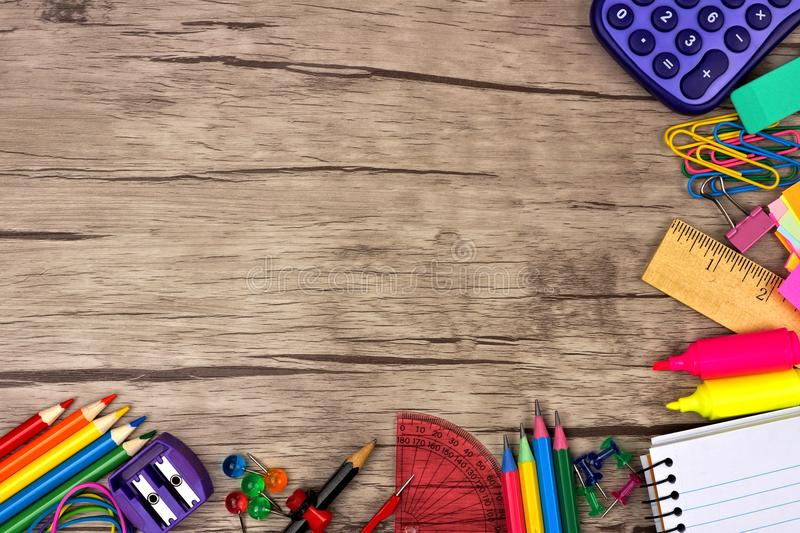 8
Questions
Photo Credit: YMCA of the East Bay
9
Resources
Webinar slides, MBs, FAQs, can be found on the ELCD COVID-19 Guidance web page at: 
https://www.cde.ca.gov/sp/cd/re/elcdcovid19.asp
You may submit additional questions to the ELCD Emergency email inbox at:
ELCDEmergency@cde.ca.gov
To contact your assigned PQI Office Regional Consultant, a list of consultants can be found on the ELCD Consultant Regional Assignments web page at: 
https://www.cde.ca.gov/sp/cd/ci/assignments.asp
or by phone at 916-322-6233
10
Closing
Photo Credit: First 5 San Francisco
11